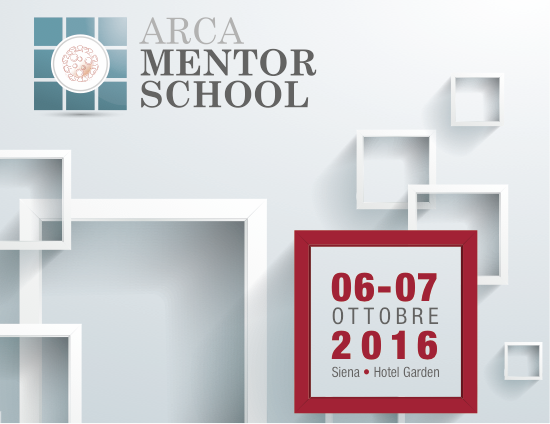 DATA INTEGRATION
Roberto D'Autilia
7 ottobre 2016
Fonti e strutture differenti
STRUTTURA UNIFICATA
TENTATIVI
DATA WAREHOUSE ~ 1980
VIRTUAL DATABASE ~ 2009
SEMANTIC INTEGRATION ~ 2010
DATA ARCHITECTURE ~ 2011
DATA HUBS ~ 2013
VANTAGGI
}{
Comunicazione Scientifica
Pubblicazione
Interoperabilità
Confronto
Data Standard
Risultati
Qualità dei dati
Dataset
Minimum Information
MI
The goal of MIAME
MIAME (Minimum Information About a Microarray Experiment, 
http://www.mged.org/Workgroups/MIAME/miame.html) 
is to permit the unambiguous 
interpretation, reproduction, and verification of the 
results of a microarray experiment.
Cell - Nature - Lancet
Quality Metric
Methods Mol Biol. 2011 ; 719: 31–69. doi:10.1007/978-1-61779-027-0_2. 
Data Standards for Omics Data: The Basis of Data Sharing and Reuse 
Stephen A. Chervitz, Eric W. Deutsch, Dawn Field, Helen Parkinson, John Quackenbush, Phillipe Rocca-Serra, Susanna-Assunta Sansone, Christian J. Stoeckert Jr., Chris F. Taylor, Ronald Taylor, and Catherine A. Ball
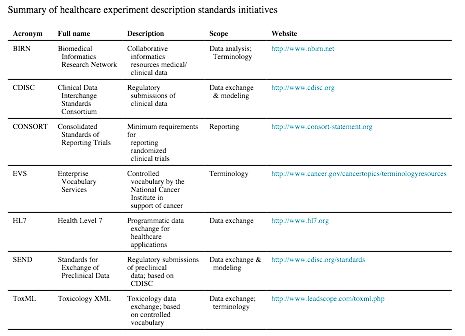 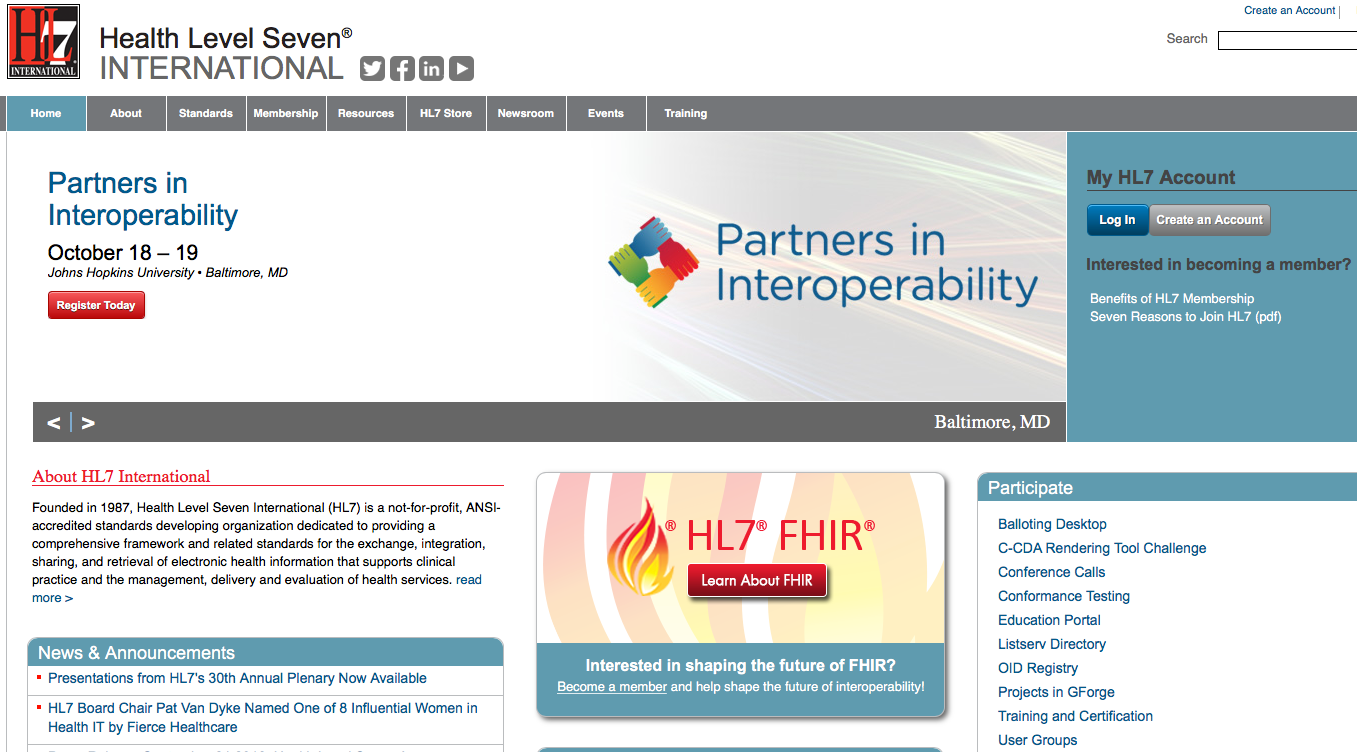 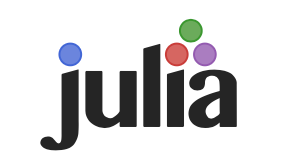 Futuro
Intelligenza Artificiale
Calcolo Parallelo
Sistemi Distribuiti
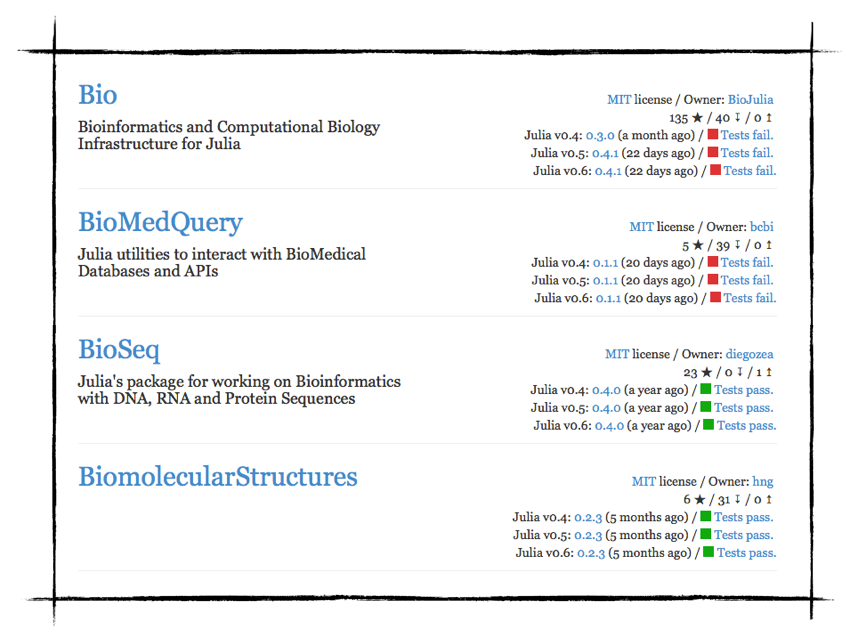 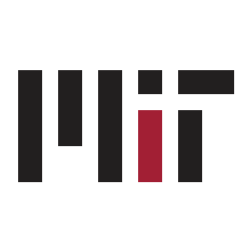 STANDARD
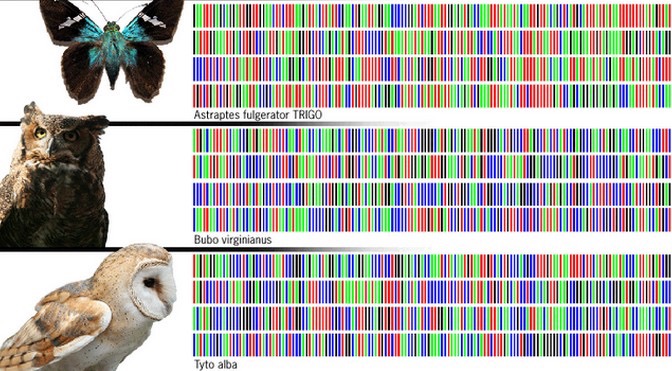 Grazie